Ambulance Mileage
Understanding the rules
Disclaimer
We prepared this education as a tool to assist the provider community.  Medicare rules change often. They are in the relevant laws, regulations and rulings on the Centers for Medicare & Medicaid Services (CMS) website. 
We will provide responses to questions based on the facts given, but the Medicare rules will determine final coverage.  
CMS prohibits recording of the presentation for profit-making purposes.
Webinar Information
Here’s what you need about today's live event!
Questions and comments
Use the Chat feature
We will answer as time permits
We will create a follow-up document with unanswered questions
10-days to complete the course (7/28/23)
Survey
Follow-up questions
Agenda
Payable Mileage
Medicare considers:
Appropriate Facility
Bed 
Staff
Equipment
Locality
5 miles difference from the point of pick-up
Change: data driven, no set miles
Procedure Codes
Medicare considers these procedure codes:
A0425: Ground mileage
A0435: Fixed wing air mileage
A0436:Rotary wing air mileage
Non-covered mileage
A0888: Beyond a Medicare covered destination
Transport Need
Support the use of the transport at the level provided
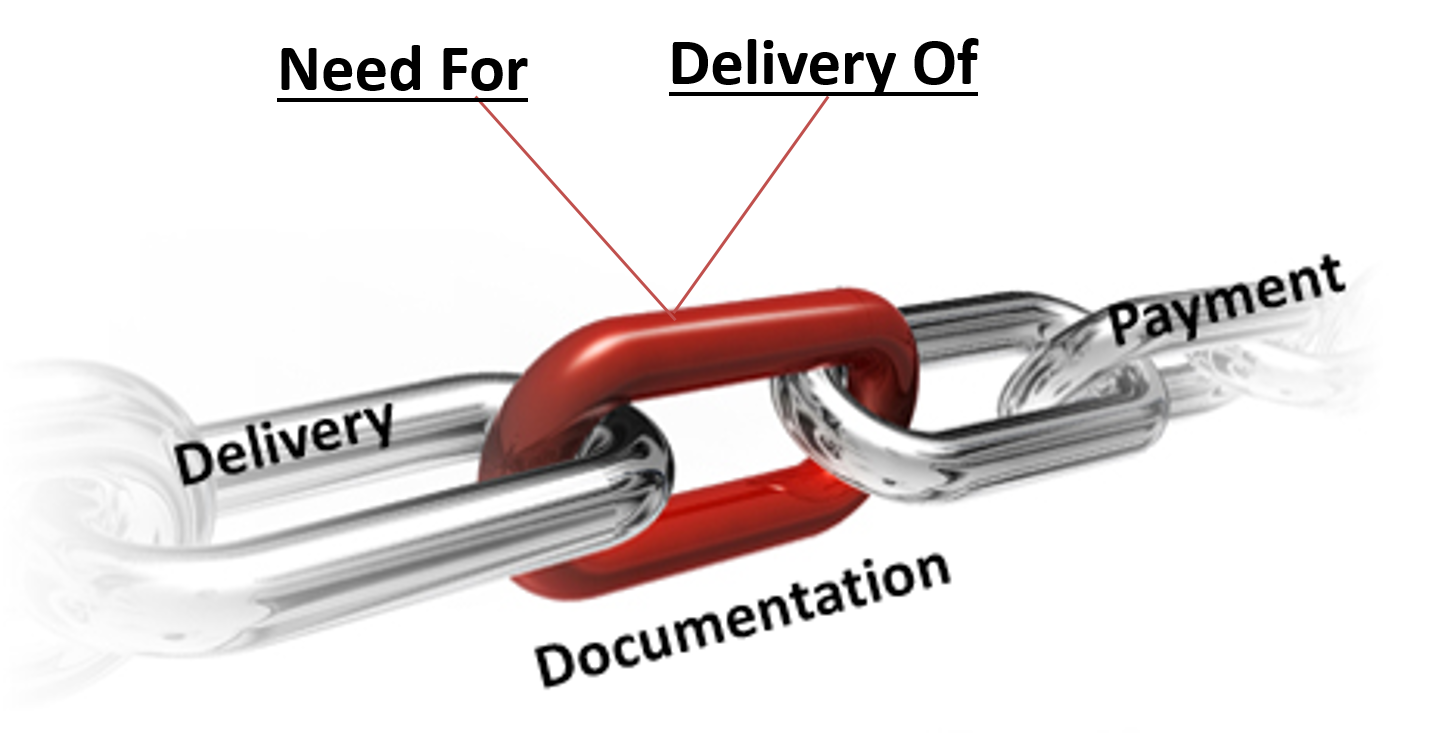 Documentation
Document the mileage
Odometer mileage
Electronic method
Document the reason for passing a facility
Patient or provider preference
Missing a required element
Weather, traffic, or longer transport time
Physician Certification Statement
Ambulance order
Document the physician’s destination preference
Mileage maybe be fully or partially payable
Submitting Modifiers
Origin and destination modifiers
Not on A0888
Error Example 1
Mileage for the wrong level
CERT review found the ground transport is medically necessary
Mileage downgrade 
Air to ground
Number of ground miles
Error Example 2
Mileage not billed correctly
Total transport documented 26 miles 
NAF 12 miles
Provider request to further facility
Billed
A0425 – 26 miles
A0888 – 14 miles
Error Example 3
Patient deceased
Dispatch to possible heart attack
EMT evaluation show the patient died days ago
Billed
A0425 with QL
Error Example 4
Transport to the nursing facility where the patient is a resident
Medically necessary transport for skilled care
Doctor’s physician certification statement (PCS) for transport to facility where the patient lives
Error
A closer Skilled Nursing Facility can provide the care
All miles billed with A0425
Action
Review mileage
American Hospital Directory (AHD)
Review reason for transport
Review patient or provider choice
File an appeal when allowed
MA01: Alert – If you do not agree with what we approved for the service, you may appeal our decision.
Questions
Follow-up questions email: wps.gha.education@wpsic.com 
Email subject line “Encore: Ambulance Mileage”
Survey
Let us know what you think!
Take time to complete the survey now. 
Survey
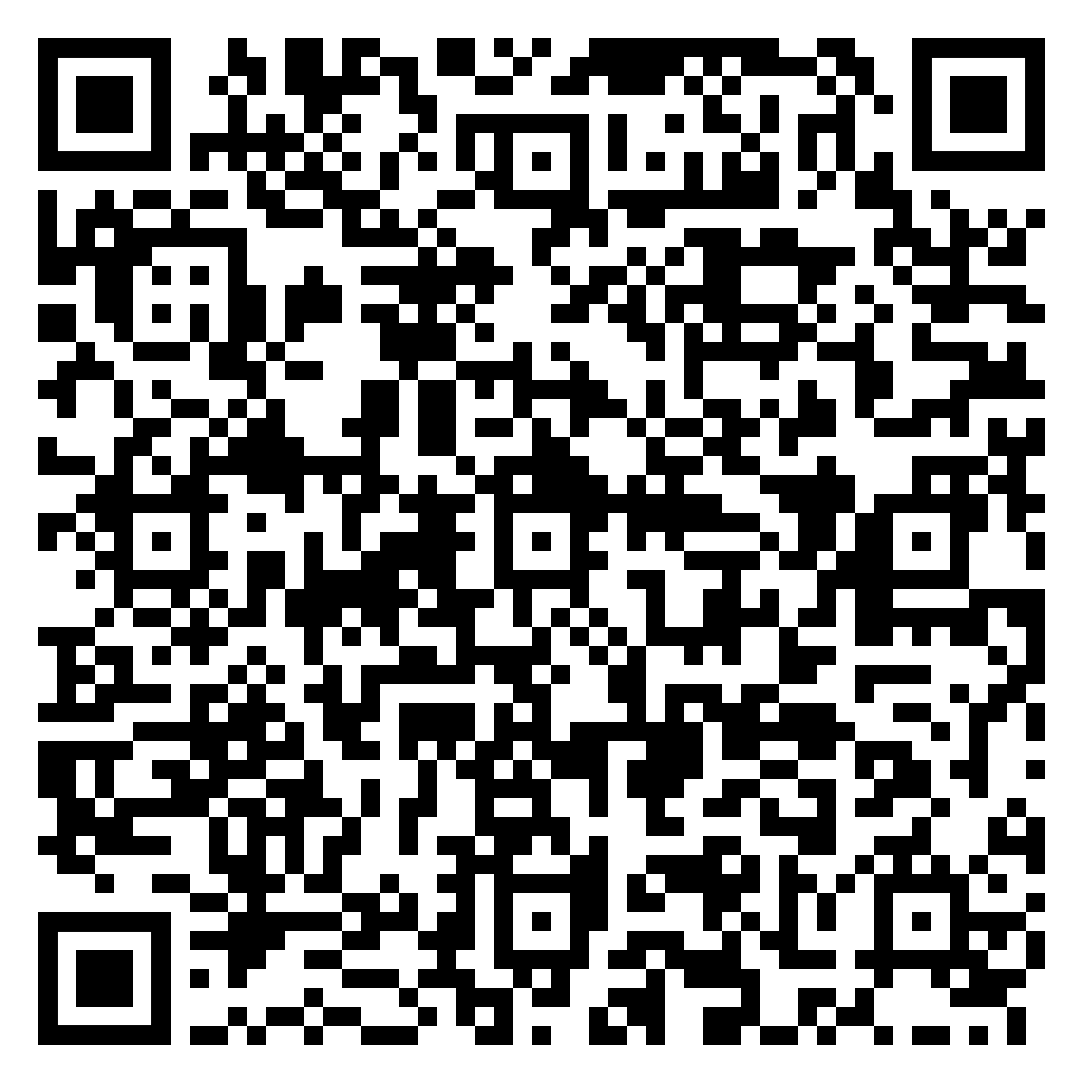 Resources
Important websites
WPS website
WPS Claims web page
WPS Ambulance Documentation Requirements
WPS Ambulance Statutory and Billing Requirements
CMS Internet Only Manual
Medicare Benefit Policy Manual, Chapter 10
Medicare Claims Processing Manual, Chapter 15
CMS Ambulances Services Center